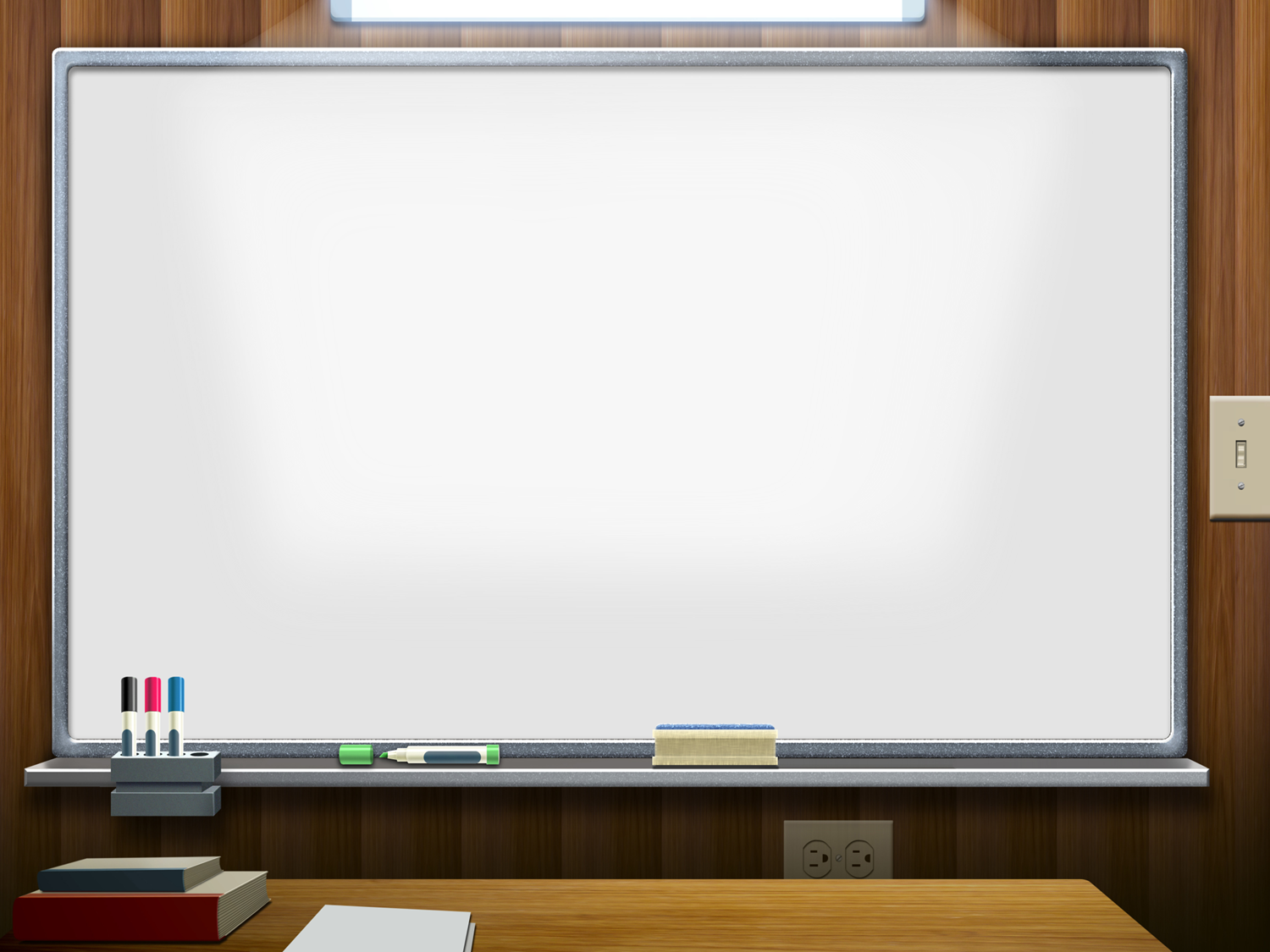 «Современные  педагогические технологии как эффективное средство совершенствования организации образовательного процесса в условиях реализации ФГОС»
Кафедра начального образования
«НАЧАЛОЧКА»
06.11.2015 г.
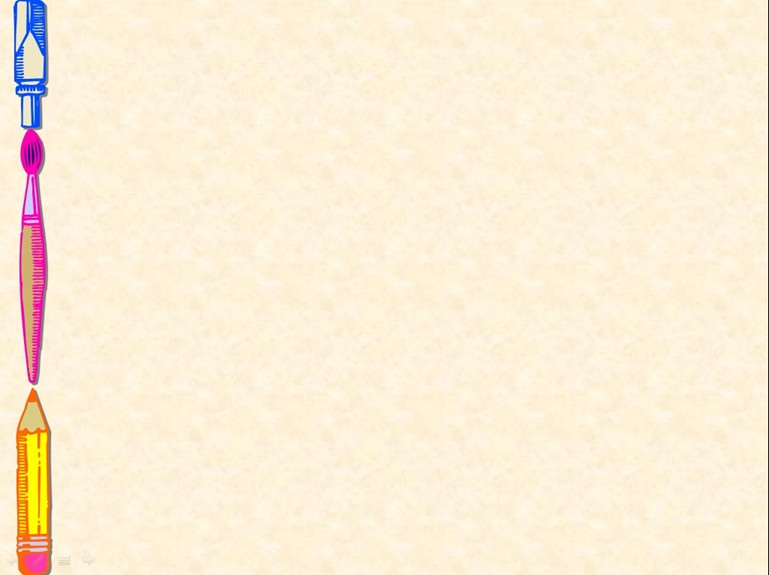 Технологии, применяемые  кафедрой.
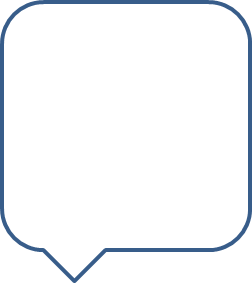 Технология
деятельностного метода
  (ТДМ)
Активные методы обучения
(АМО)
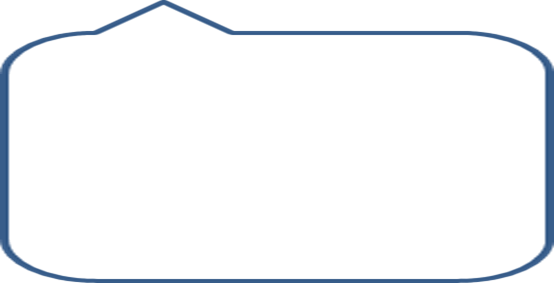 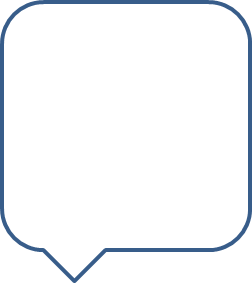 Технология критического мышления
Технология проектного обучения
http://nsportal.ru/pleylist-pedagoga
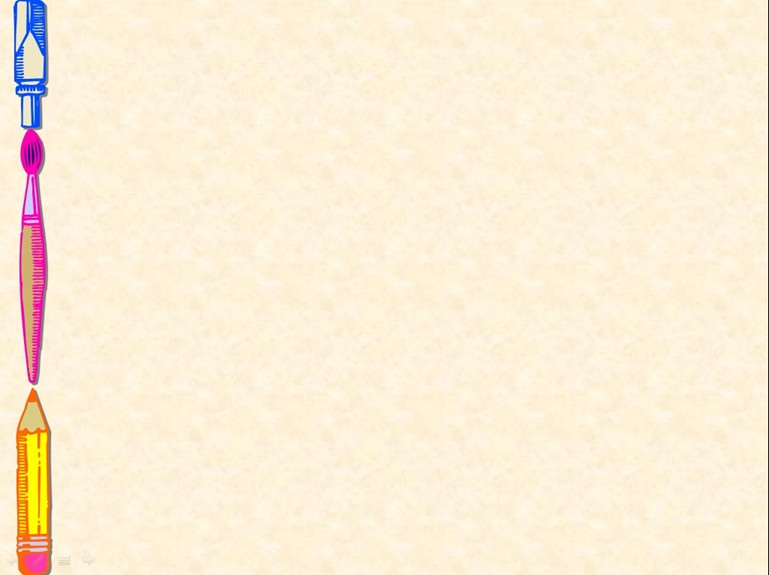 Интернет публикации
Wiki-стенгазеты для Веб-квеста «Мы разные, но мы вместе»
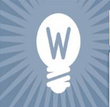 http://nsportal.ru/wiki-gazety-klassov
Проекты для ГлобалЛаб
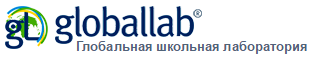 https://globallab.org/ru/#.Vjh0dlWumEo
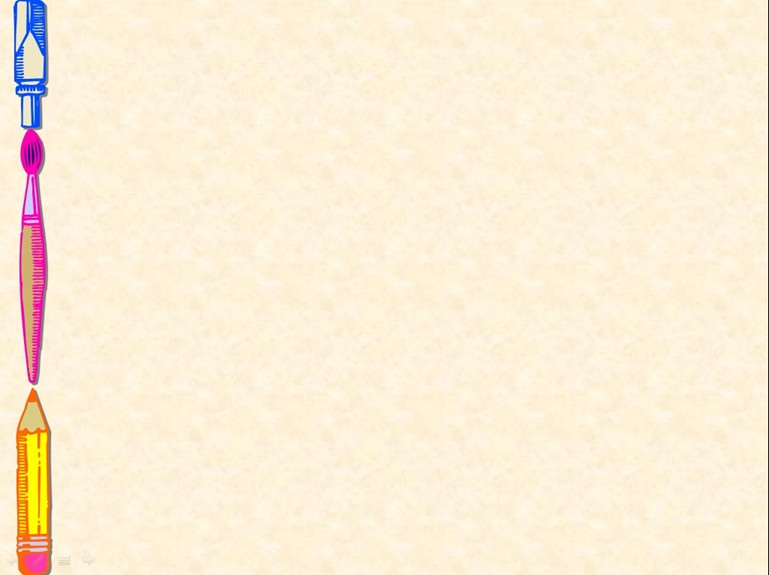 Интернет публикации
Публикации на nsportal.ru
Русский язык – 1 чел. (критическое мышление)
Литературное чтение – 2 чел.(АМО); 
      1 чел. (критическое мышление)
Математика – 1 чел. (АМО); 1 чел. (ТДМ)
Окружающий мир – 1 чел. (ТДМ); 
     1 чел. (критическое мышление)
Метапредметный урок – 2 чел. (АМО)
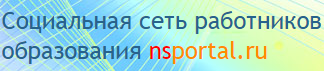 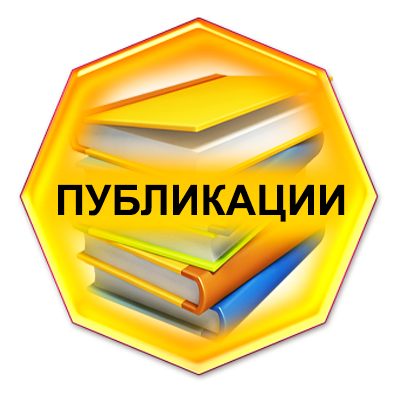 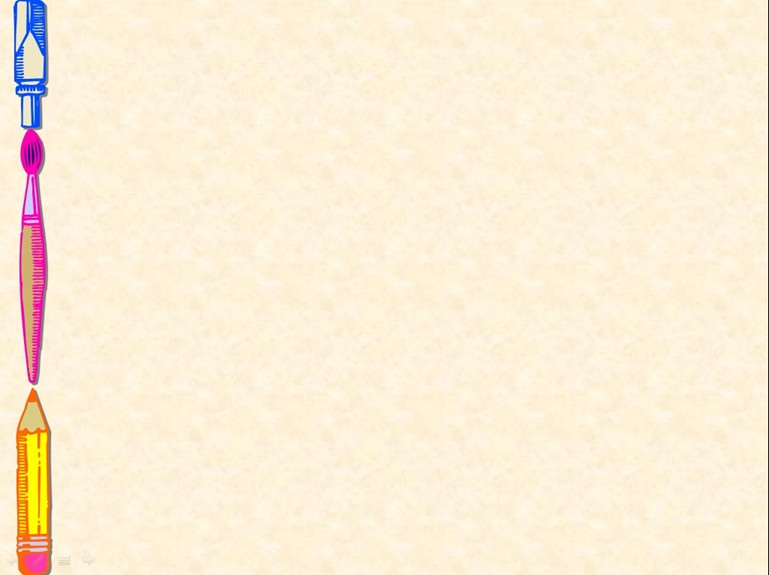 Методические пособия
Публикация  созданных  
практико - ориентированных пособий 
в LearningApps.org
"Интерактивные задания к урокам и воспитательным мероприятиям»
Дрюпина И.А.
Благинина Л.В.
Медведева Е.Н.
Москалёва Г.М.
https://sites.google.com/site/interaktivnyezadaniakurokam/interaktivnye-zadania/nacalnaa-skola/pravopisanie-slov-iz-slovara
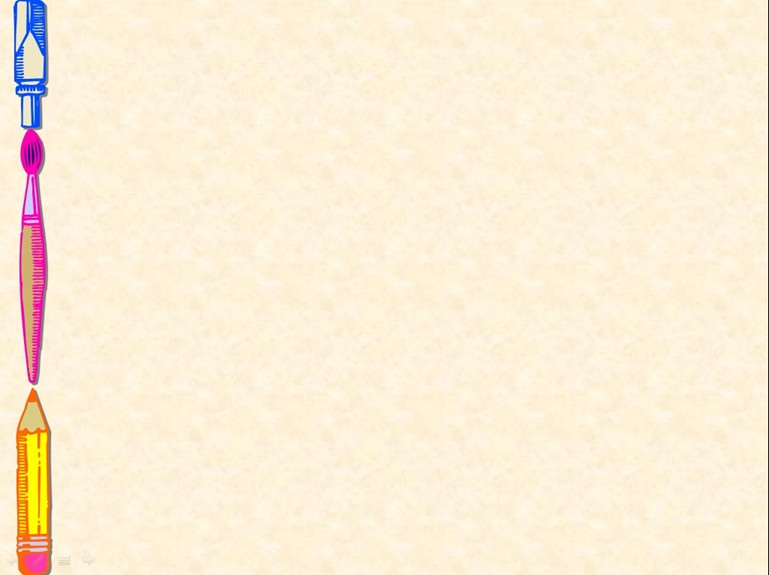 Профессиональные конкурсы
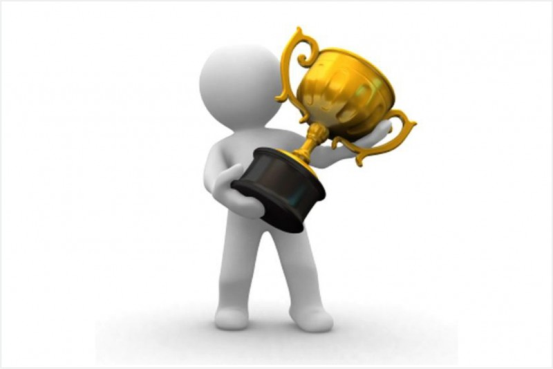 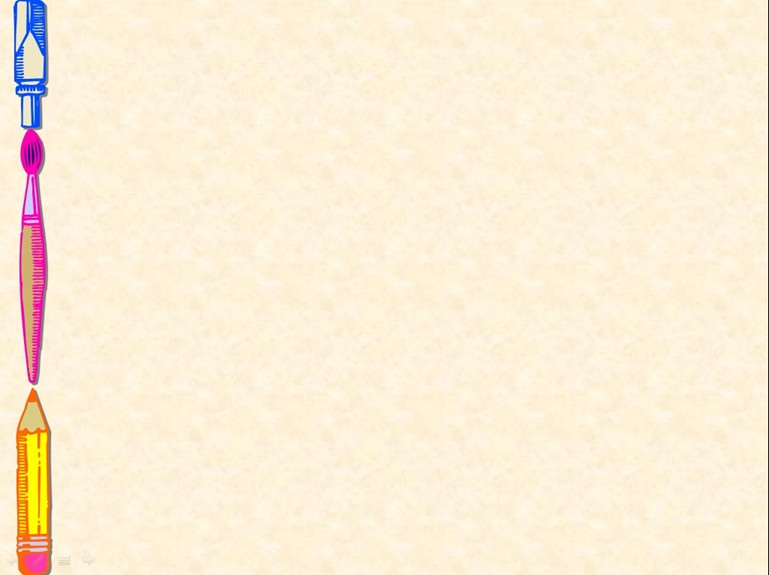 Результаты учащихся
Независимые диагностики
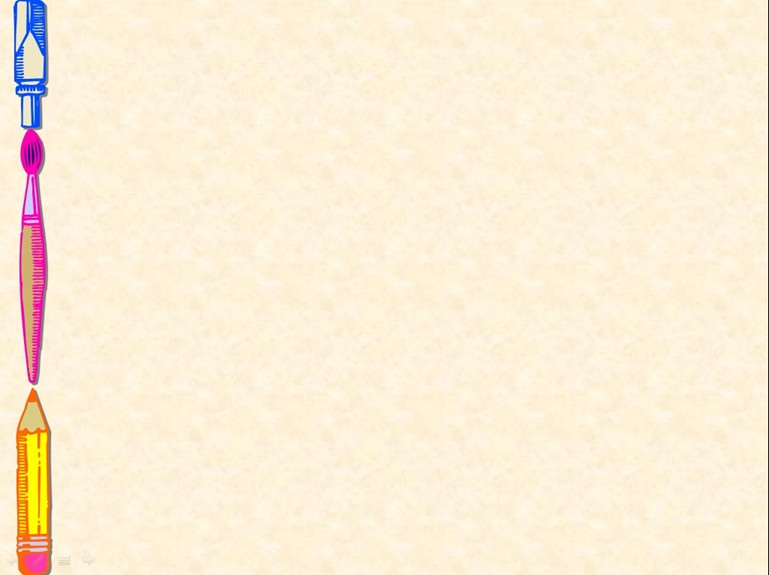 дистанционные конкурсы учащихся
23 чел.
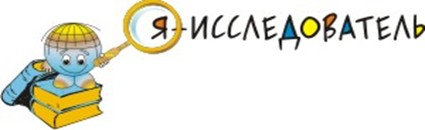 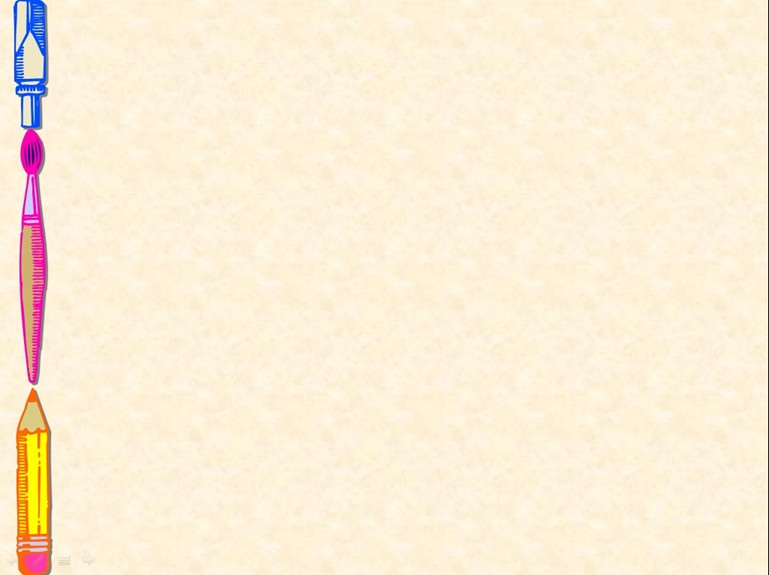 Очные    конкурсы учащихся
Московская городская конференция Всероссийского конкурса юношеских исследовательских работ им. В.И. Вернадского «Аквариум и его обитатели» - диплом II степени.  
       Бундов Павел  2 «А» (Комарова М.А.)
Московская городская конференция Всероссийского конкурса юношеских исследовательских работ им. В.И. Вернадского «Выращивание кристаллов соли» - диплом I степени. 
      Назаркин Илья  2 «В» (Рожкова А.А.)
Районный конкурс проектных и научно – исследовательских работ «Мой мир» «История моей фамилии» - 1 место. 
      Червяков Кирилл 3 «Б» 1  (Першина Т.А.)
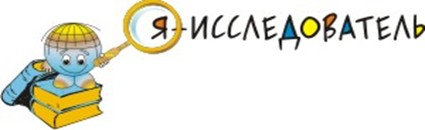 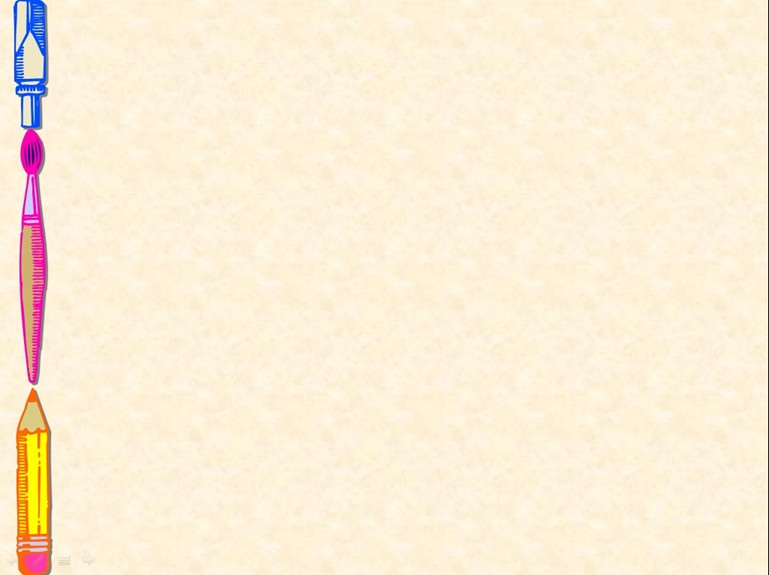 «Учитель живёт до тех пор, пока учится;
как только он перестаёт учиться, в нём умирает учитель.»
К.Д. Ушинский